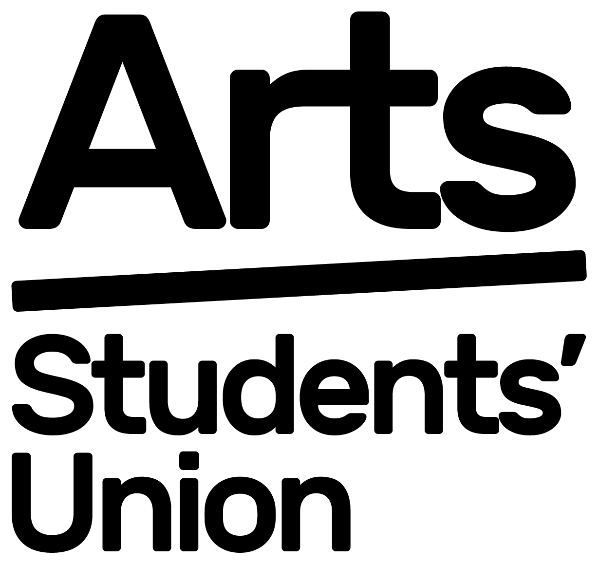 Communications, Social Media, and Branding​
Communications and Marketing Team, Arts Students’ Union
9/5/23
1
Hi!
Orion (She/They) – Comms & Marketing Coordinator​
Class of 2021​
Aries-Taurus Cusp, Eurovision fan, sports club and society supporter!​
2
[Speaker Notes: Speaker: Aylin]
The presentation
How you can engage your members using social media​
Inclusivity and accessibility​
The importance of creating a recognisable brand​
Imagery, tone, creativity​
Using social media and communication methods​
Your questions – leave them in the chat box​
3
[Speaker Notes: Speaker: Aylin]
Creating engaging content for your members​
Listen to your members and what they’re engaging with​
Don’t be afraid to use your initiative and try new things​
Think about the content you enjoy engaging with​
Your aim is to be genuine and get your message across​
Don’t spend time preoccupied with your follower count​
4
[Speaker Notes: Speaker: Aylin]
The most important thing​
If there was only one way to successfully create engaging content, I wouldn’t be here giving this presentation​
5
[Speaker Notes: Speaker: Aylin]
The importance of branding
What is branding? – a consistent colour palette, font selection, and general ‘image’
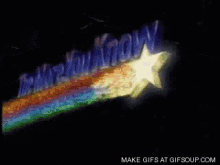 [Speaker Notes: Leave this slide undecorated]
As you can see…​
Without branding, your feed will look inconsistent and messy​
Your followers won’t think anyone is putting effort in to running your account​
If your content is boring and uninspiring your followers won’t seek it out – and you’ll hate running the account​
7
[Speaker Notes: Speaker: Aylin]
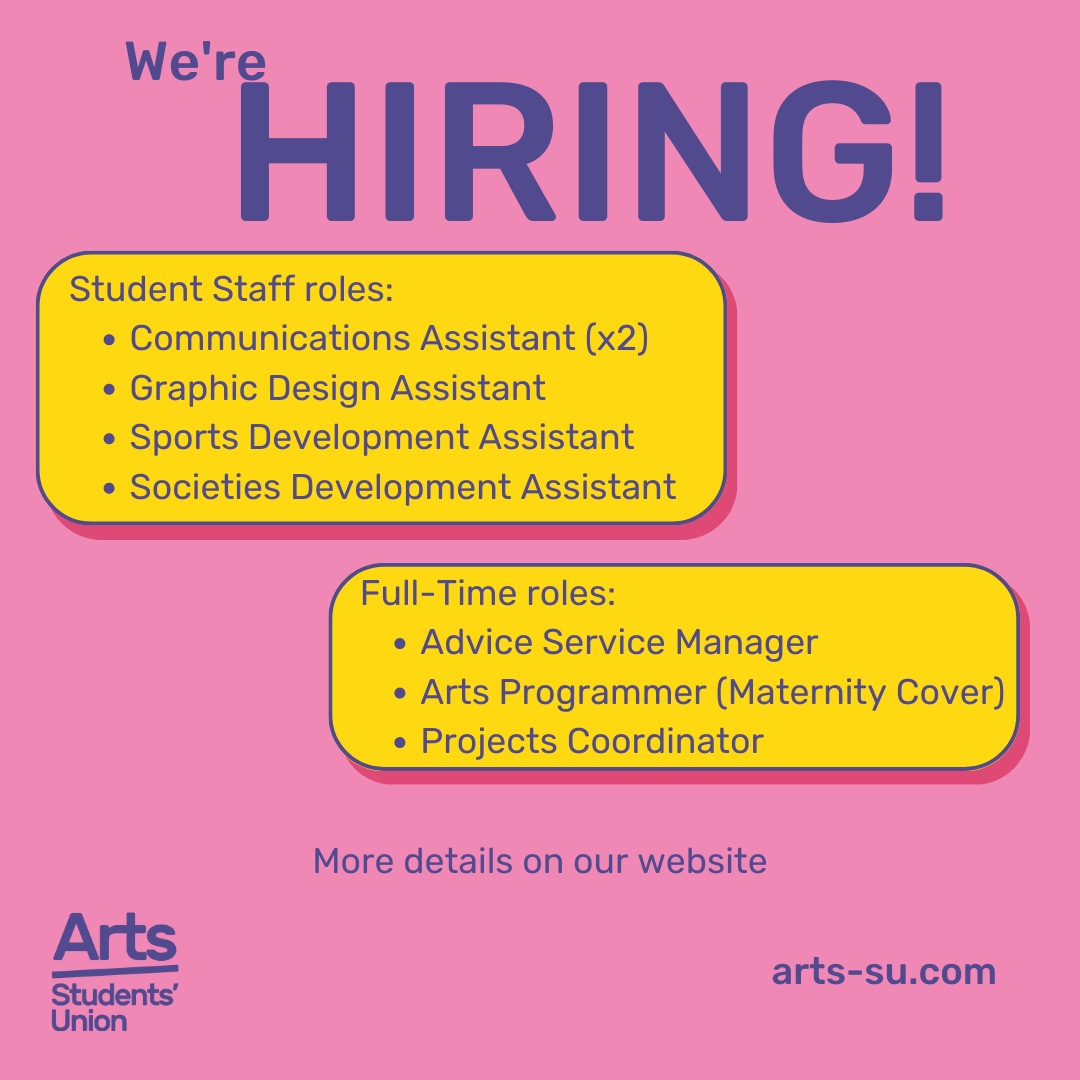 8
[Speaker Notes: Speaker: Aylin]
Arts SU Communities Team branding
9
[Speaker Notes: Speaker: Ny]
Branding ideas
Colour palette: stick to around 3 colours. Look for palette generators online that reflect your group​
Fonts: stick to 2 fonts – an emphasis/heading font (usually a serif) and a body text font (usually a sans serif)​
Every group is unique – embrace that in your work, presence, and branding​
Aim: for your group and brand to be instantly recognisable​
10
[Speaker Notes: Speaker: Aylin]
The serif is the dashes
This is an example of a sans-serif font
This is an example of a serif font
11
[Speaker Notes: Speaker: Ny]
Using social media
Can be terrifying but is a great way to reach out to new/existing ‘customers’​
Not the most important part of your group – but it can be helpful​
Will often be the way students hear about you, especially if they aren’t able to attend Welcome activities​
12
How to use it
Share updates on meetings, events, and other activities​
Showcase your members so they can share it and use it in future​
Adapt what you’re doing based on what your group is all about​
Be creative with your content to show members you’re genuine​
13
Accessibility
Accessibility is vital to all of your social media activity​
Adding alt-text (alternative text) to your posts is a great way to include people using screen readers​
When sharing video, include accurate captions​
Share updates and news with plenty of time wherever possible​
14
Using features
Different apps have different features which can be useful​
Instagram: Guides – a great way to compile information​
Twitter (X): threads​
TikTok: image slideshows​
Look for new features when they arrive and see if you can use them​
15
Planning and scheduling
You can use scheduling sites to do this for you, or write up a plan together​
Planning and scheduling content gives you a clearer view of what’s coming up and how your feed will look​
It also helps you to focus on more important things and set some boundaries​
16
Setting boundaries
Boundaries are important everywhere, but especially on social media​
Your main role as a committee member is not to manage a social media page​
Set boundaries for who posts, when content is posted, etc​
This keeps up consistency but also helps you to take a break, focus on other things, and protect your mental health​
17
Ways tocommunicate
Think about what content you like and where you enjoy it​
Video is popular, but don’t feel pressured to create them – this depends on how your group works and if you have a genuine passion for video​
You can create a mailing list, a group on Instagram, Messenger, Whatsapp, etc, start a YouTube channel, or think of your own ideas​
18
Arts SU’s website
When we promote your group to students, we link them to your society/sports club page on the Arts SU website
This is where students will come to find out more information about you and get their membership
Make sure you keep it updated with accurate, interesting information!
19
Why you shouldcommunicate
You can share meeting and event details easily​
You can give your members a space to come together and form a community​
You can adapt between online and in-person​
You can make your group unique​
You can make being a committee member more fun!​
20
Questions?
21
It’s quiz time!
22
Q.1: When creating engaging content, what is your aim?​
Boundaries are important everywhere, but especially on social media​
Your main role as a committee member is not to manage a social media page​
Set boundaries for who posts, when content is posted, etc​
This keeps up consistency but also helps you to take a break, focus on other things, and protect your mental health​
23
[Speaker Notes: Speaker: Ny]
Q.2: How did I define branding?​
Another word for a big, prominent company​
A consistent colour palette, font selection, and image​
A way to let a social network know they should verify your account​
An unimportant aspect for societies and sports​
24
[Speaker Notes: Speaker: Ny]
Q.3: What might happen if you don’t create branding?​
Your followers might think no one puts effort into the account​
Your feed will look inconsistent and messy​
You’ll hate running the account​
All of the above​
25
[Speaker Notes: Speaker: Ny]
Q.4: Whose branding is this?​
Arts SU
UAL
26
[Speaker Notes: Speaker: Ny]
Q.5: What type of font is this?​
Serif
Sans-serif
27
[Speaker Notes: Speaker: Ny]
Q.7: Which of these is not a good way to use your social media?​
Updating your members about meetings and other developments​
 Showcasing your members​
 Being creative and sharing unique content​
 Spamming your members with irrelevant content​
28
[Speaker Notes: Speaker: Ny]
Q.8: What is alt-text?​
Alternative text: written image descriptions for those who can’t see them​
Altered text: edits and updates in the description​
Altogether text: copy written as a group on Google Docs​
Altercation text: the text on a form you need to fill out if a fight happens in your group​
29
[Speaker Notes: Speaker: Ny]
Q.9: What are Instagram Guides?​
Members of the Girl-Guide Association who patrol social media for trolls​
 Tutorials on Instagram for new users​
 A way of compiling posts on certain topics​
 The official Guide Dogs Instagram page​
30
[Speaker Notes: Speaker: Ny]
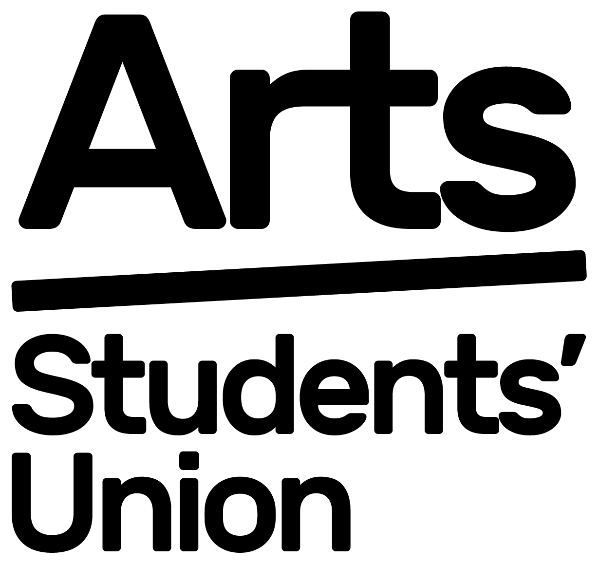 Thank you!
9/5/23
31